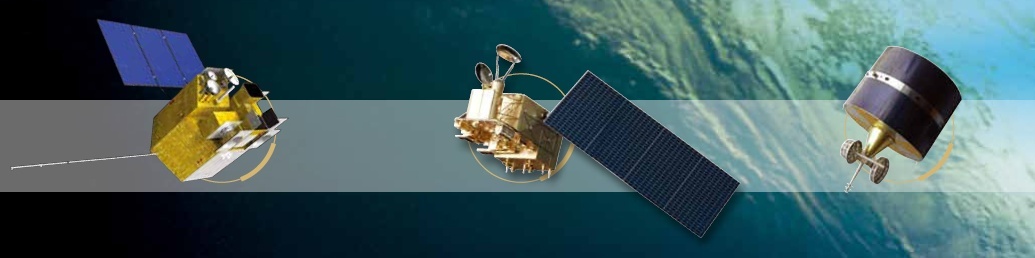 2019 GSICS Data & Research Working Groups Annual Meeting
The First Geostationary Infrared Hyper-spectral Measurements: In-orbit Validation Method for Radiometric Accuracy and its Preliminary Results
Qiang Guo, Xin Wang, and Rui Wen

guoqiang@cma.gov.cn

National Satellite Meteorological Center, CMA
7 March 2019, Frascati, Italy
Outline
Background
GEO-LEO/Sounder Intercalibration
In-orbit Radiometric Accuracy of GIIRS
Conclusion
Main Specifications of GIIRS
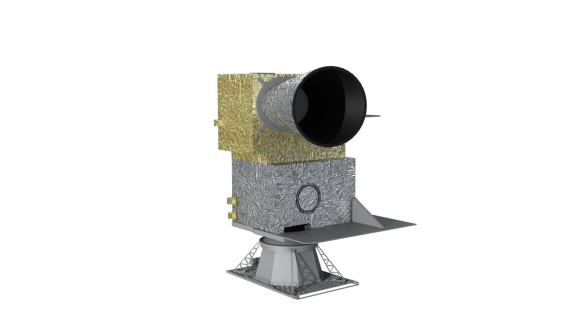 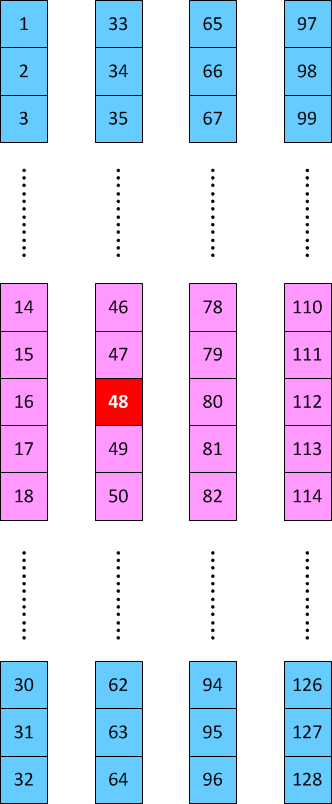 FY-4A: 32×4@16km
FY-4B: 16×8@12km
Brightness Temperature Animation of FY-4A/GIIRS within MW Spectral Region
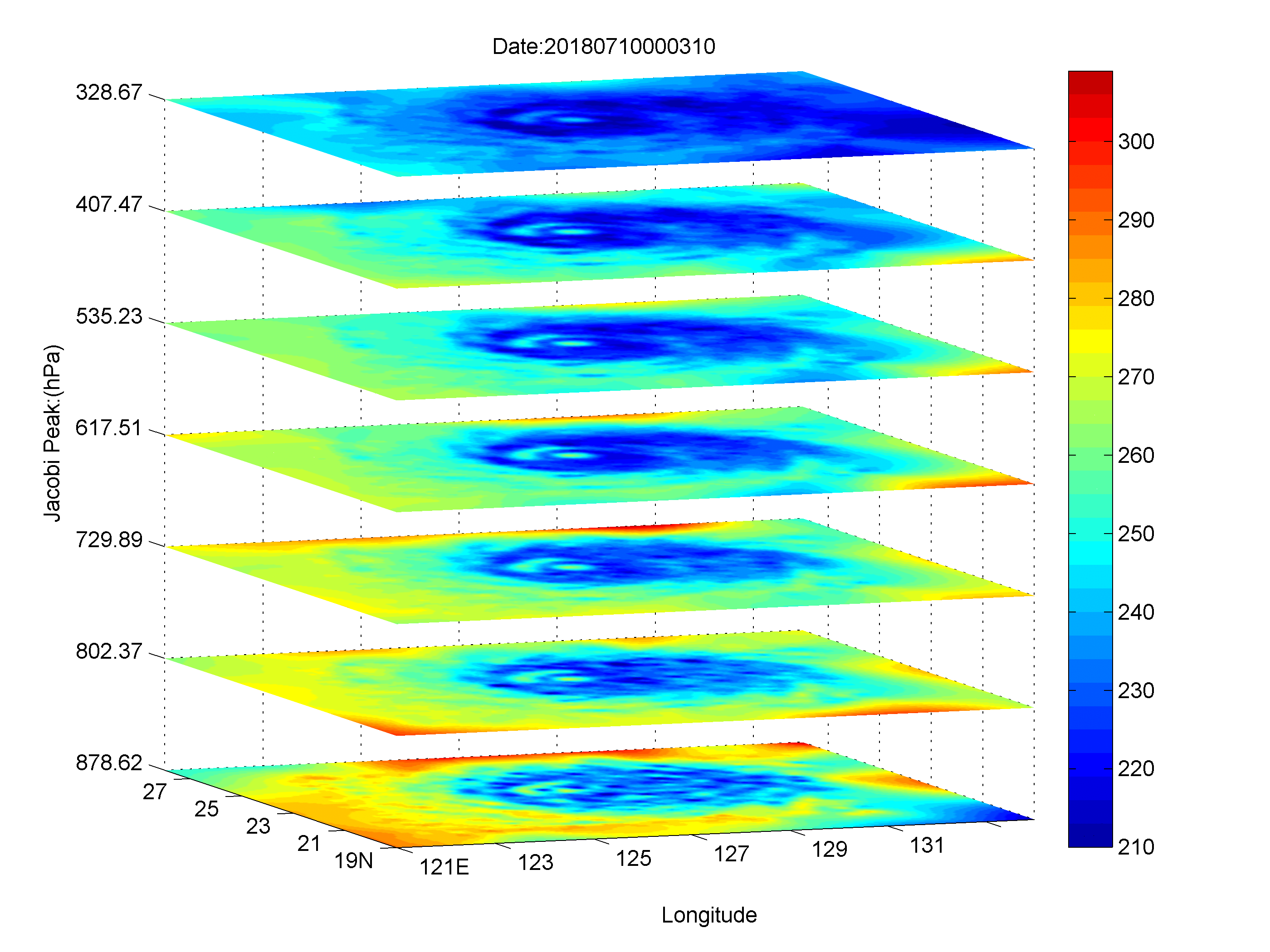 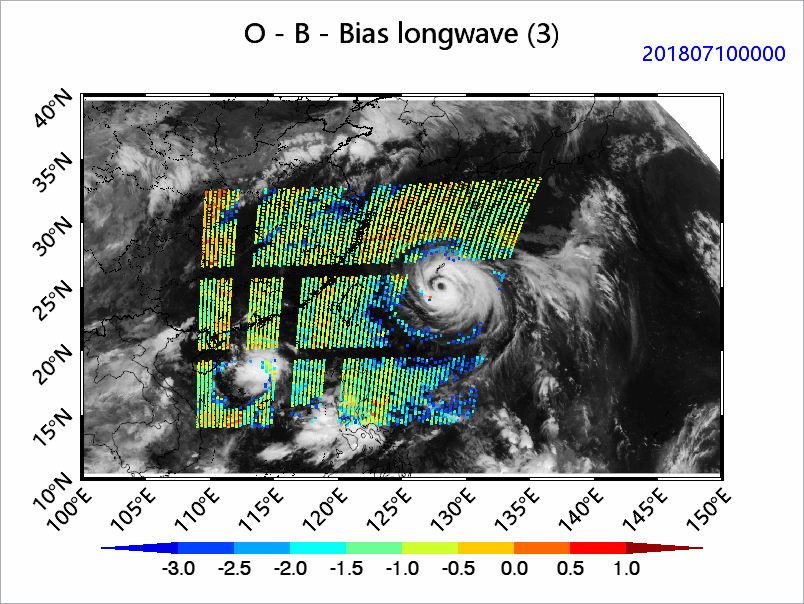 GIIRS NWP Application in GRAPES
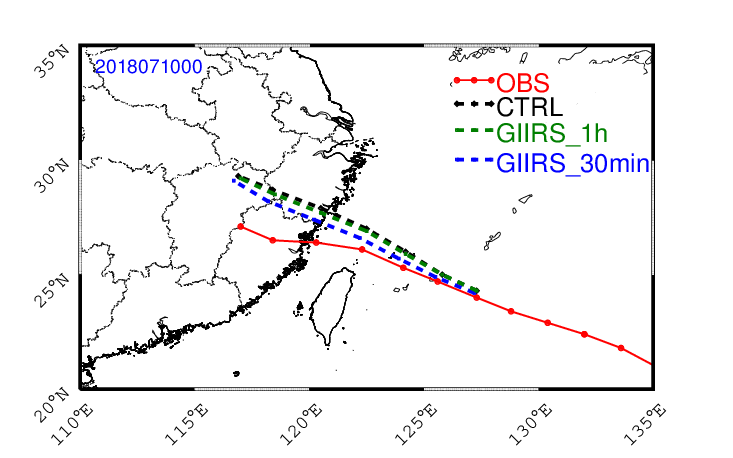 Outline
Background
GEO-LEO/Sounder Intercalibration
In-orbit Radiometric Accuracy of GIIRS
Conclusion
Spatial Collocation: quasi-full-overlap (QFO) criterion
GEO-LEO/imager
GSICS: recommended overlap pattern (UW)
GeoCAVS: Overlap pattern far away from nadir (VW)
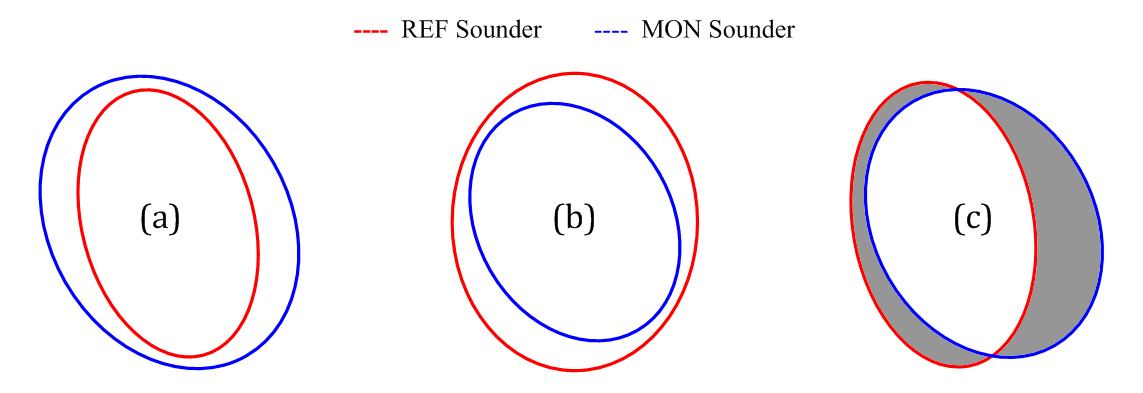 GEO-LEO/sounder
Different overlap relationships of footprints between GEO and LEO sounders
Clear Sky Detection: quasi-full-overlap (QFO) criterion
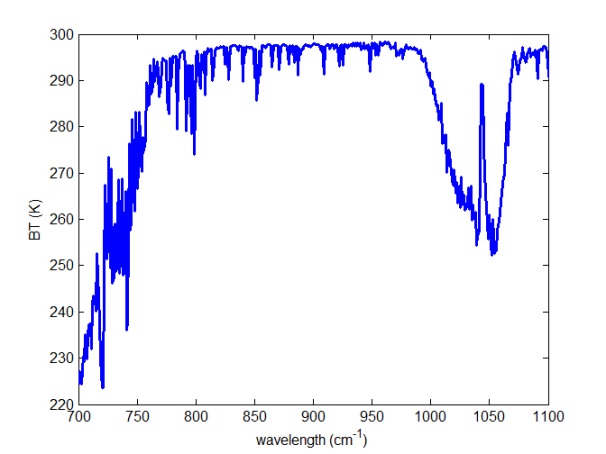 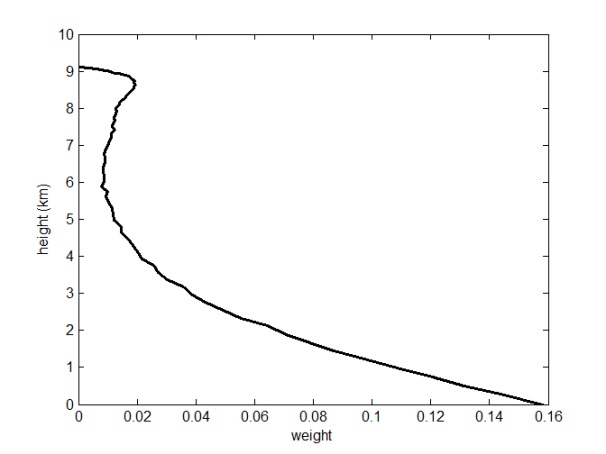 (b)
(a)
Atmospheric radiation characteristic of the stable weak ozone absorption peak (around 1043 cm-1) for the U.S. Standard Atmosphere profile. (a) Clear-sky spectral radiance (presented as BT); (b) weight function of channel 550 of GIIRS (its central wavelength: 1043.125 cm-1).
Spectrum Transformation: between two Fourier Transform Spectrometers
Flowchart of spectra transformation between two FTSs
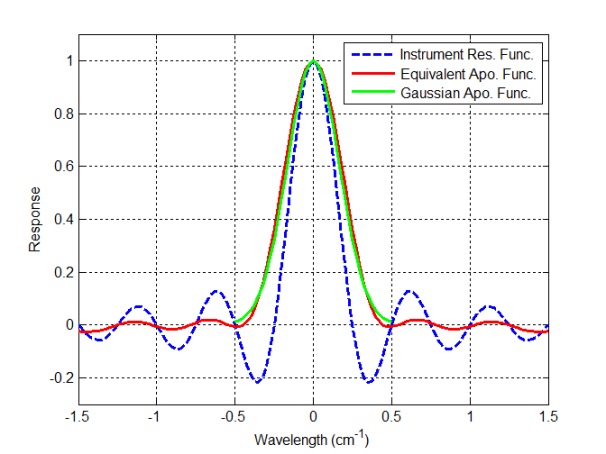 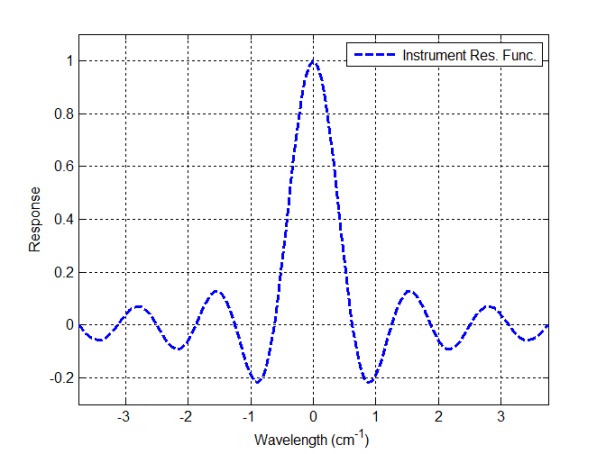 IASI
GIIRS
Outline
Background
GEO-LEO/Sounder Intercalibration
In-orbit Radiometric Accuracy of GIIRS
Conclusion
Examples of paired spectra between GIIRS and IASI at UTC 0230, 30 January, 2018 
(Notes: red line for IASI, blue line for GIIRS)
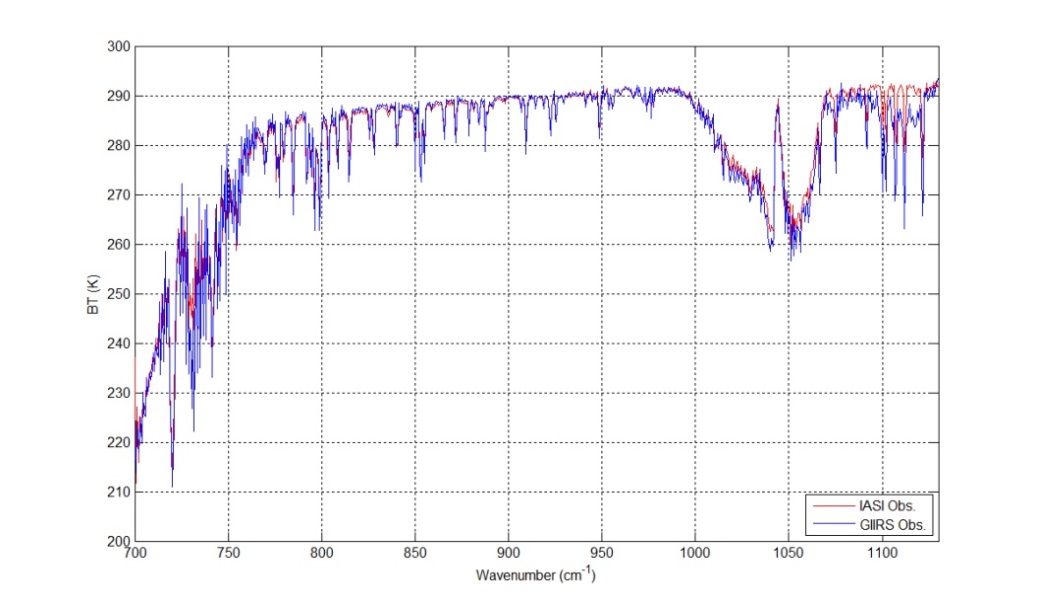 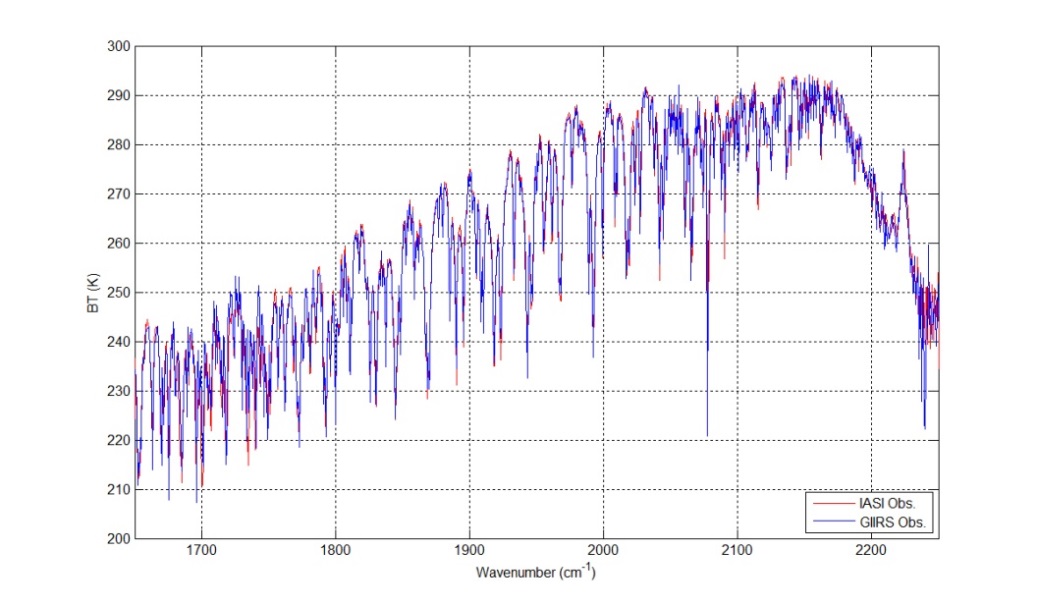 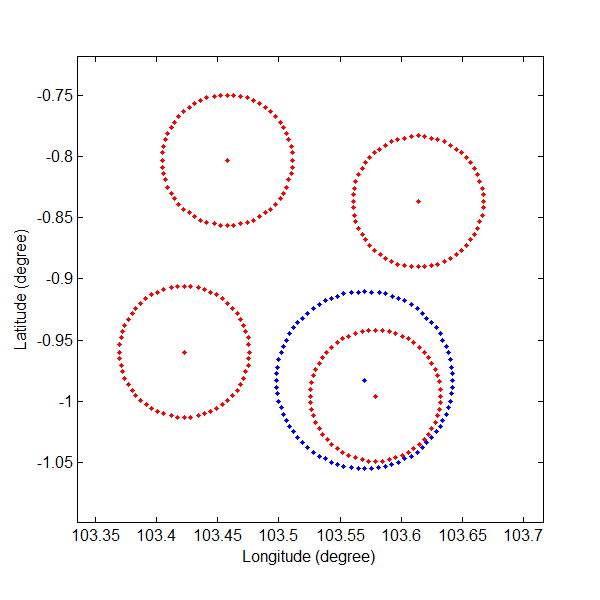 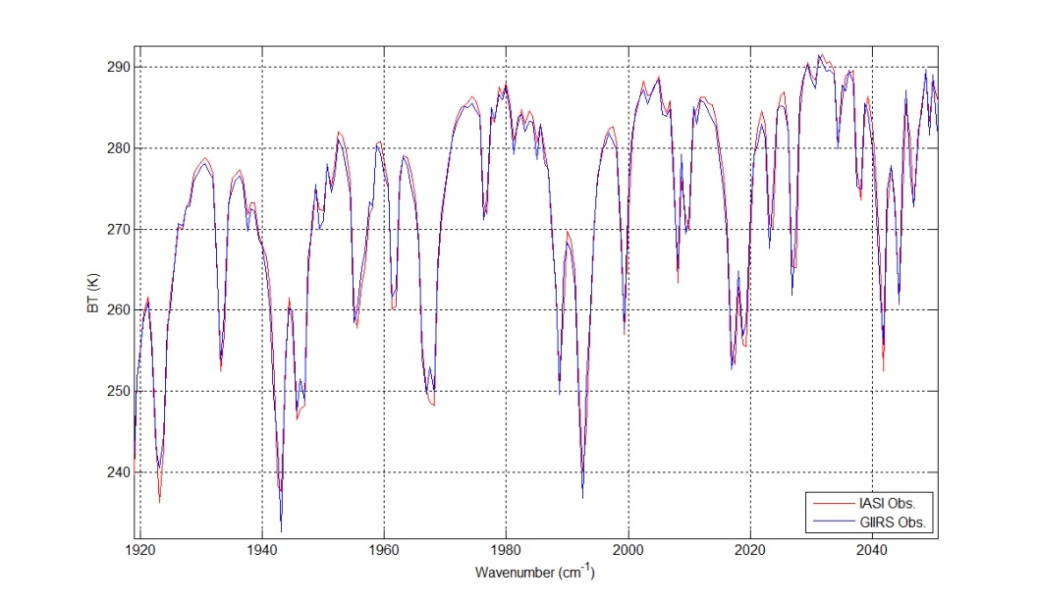 For a period between August 2017 and March 2018, the averaged absolute monthly biases of GIIRS are assessed to be 0.25K and 0.42K for the two uncontaminated spectral coverages (i.e. 760-1050 cm-1 and 1800-2188 cm-1) respectively
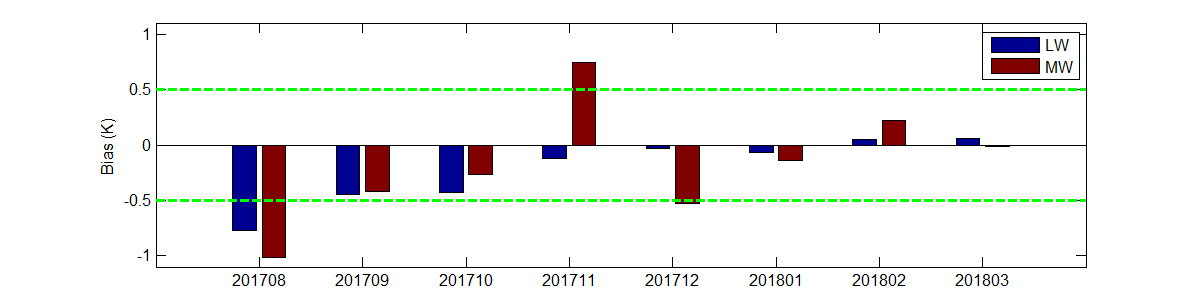 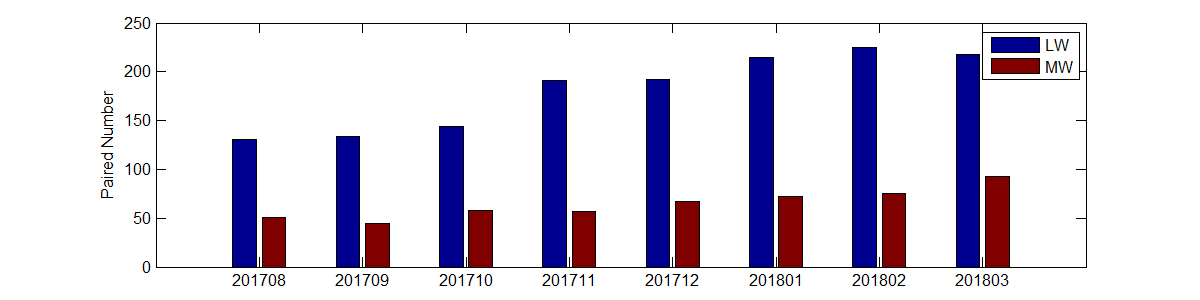 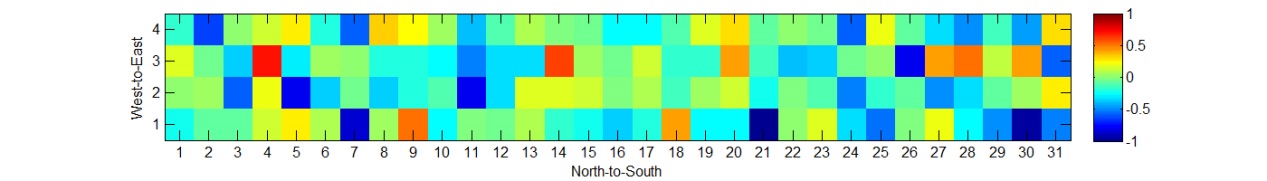 LW
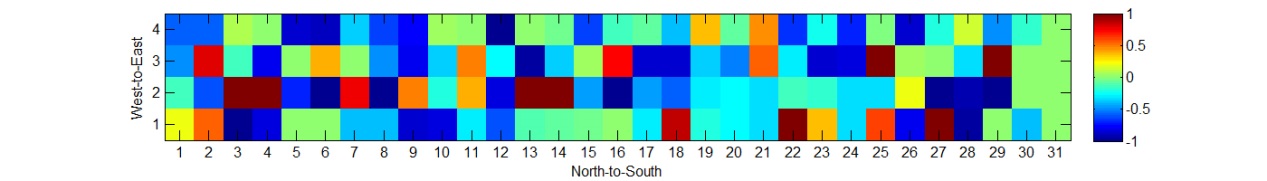 MW
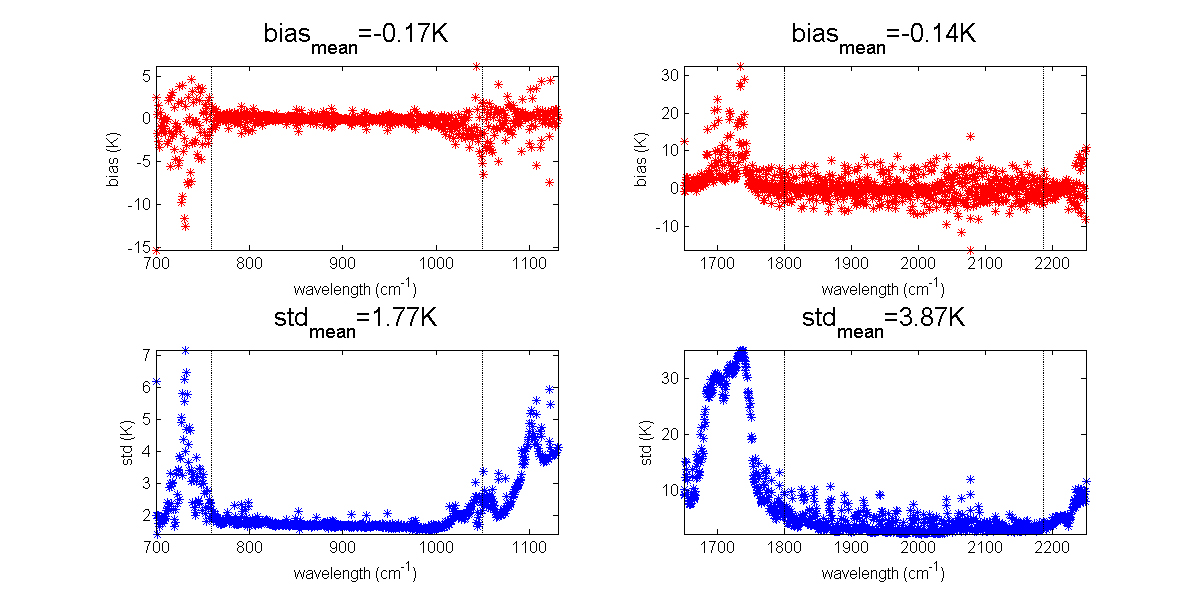 Long-term RA results of all the uncontaminated channels for GIIRS against IASI from August 2017 to March 2018
Outline
Background
GEO-LEO/Sounder Intercalibration
In-orbit Radiometric Accuracy of GIIRS
Conclusion
For a period between August 2017 and March 2018, the averaged absolute monthly biases of GIIRS are assessed to be 0.25K and 0.42K for the two uncontaminated spectral coverages (i.e. 760-1050 cm-1 and 1800-2188 cm-1) respectively, while the annual variation feature of monthly biases appears clearly.
RA results for individual detectors of GIIRS indicate that the mean biases of column 3 is the best, columns 4 and 2 take the second place, and column 1 is the worst. 
The preliminary RA outcomes also validate that the spectral calibration as well as the harmonization among different detectors of GIIRS still have more space for enhancement. 
The proposed method is widely suitable for two FTSs intercalibration with not only GEO-LEO but also LEO-LEO modes, and is believed to be benefit to GSICS community for the future applications.
It has been submitted to TGRS (TGRS-2018-01812) and is undergoing review
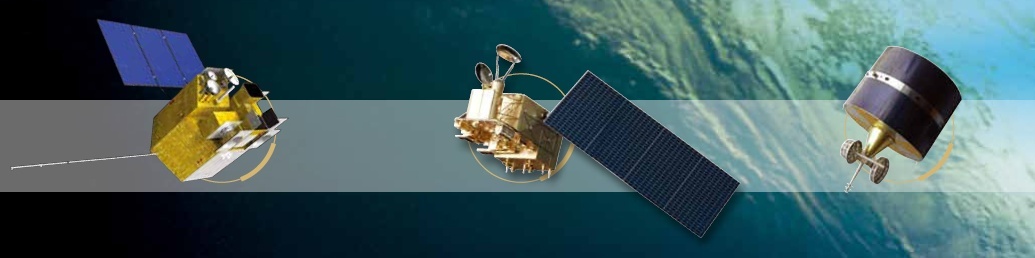 Thanks for your attention

Question?
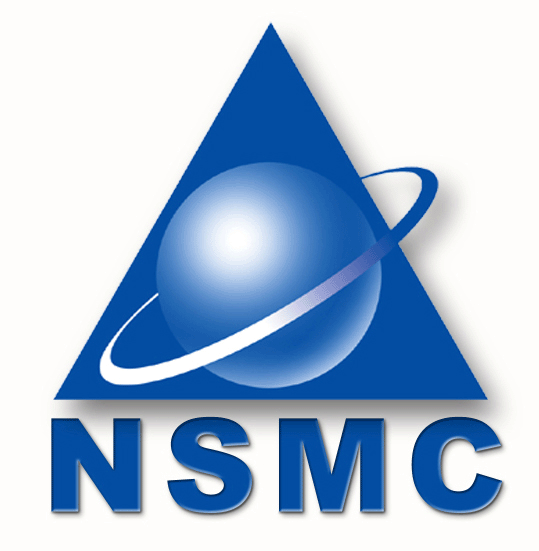